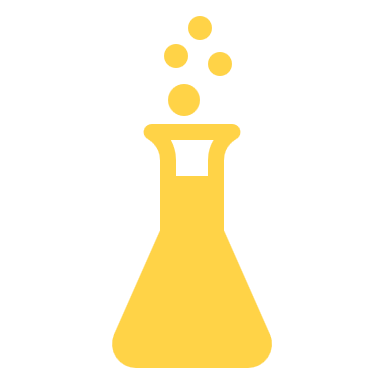 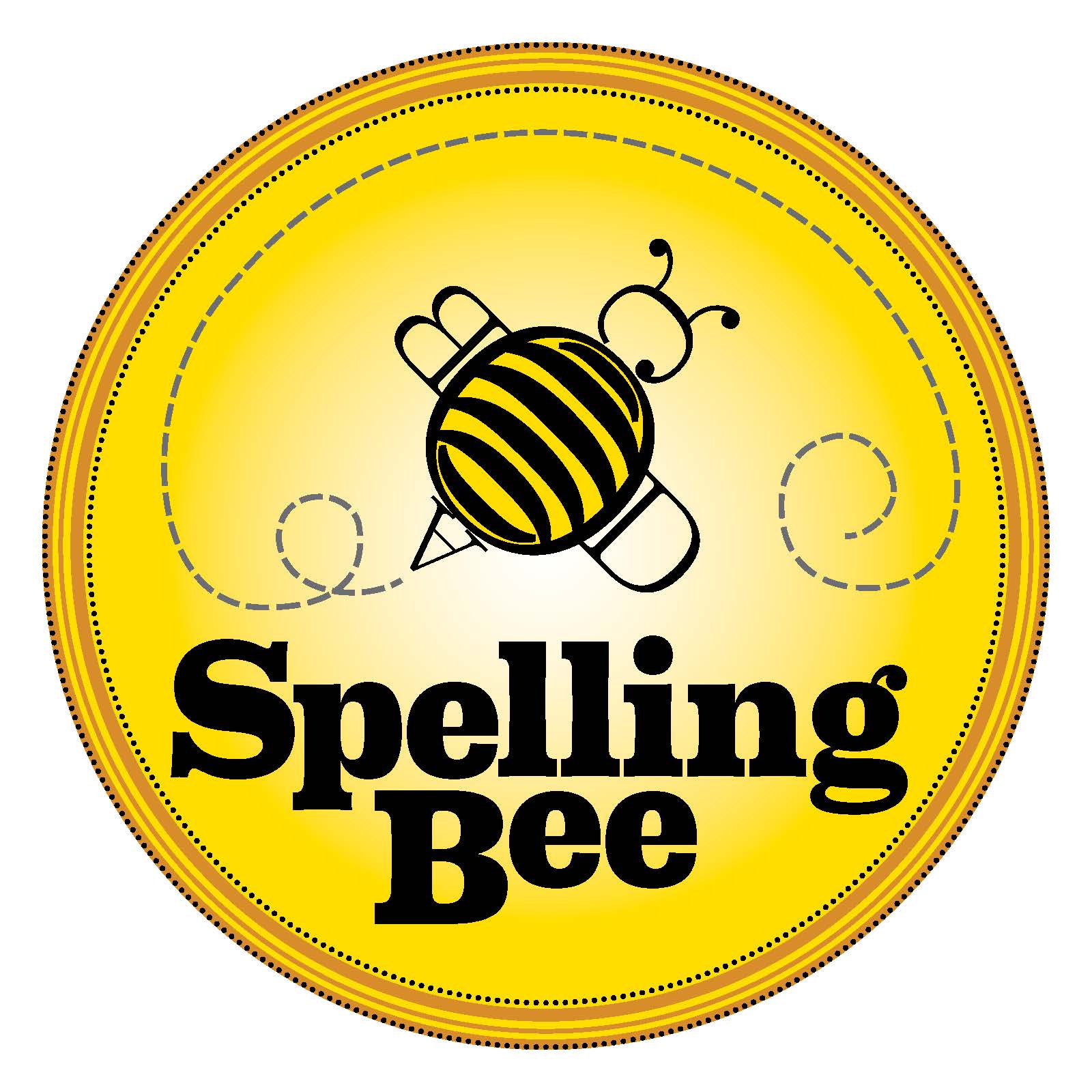 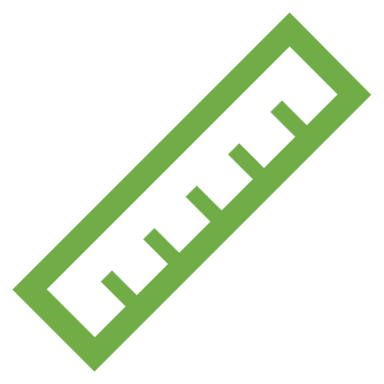 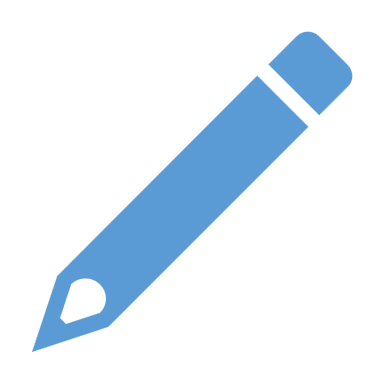 SPELLING BEE
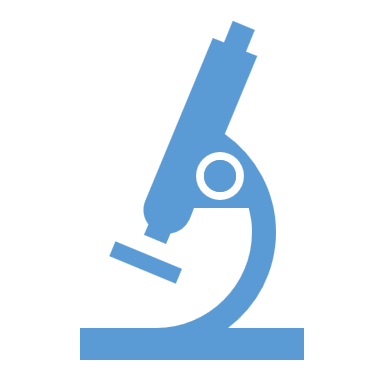 PRACTICE 2023
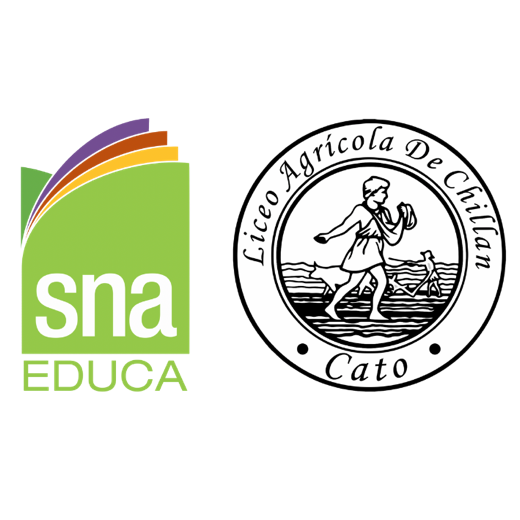 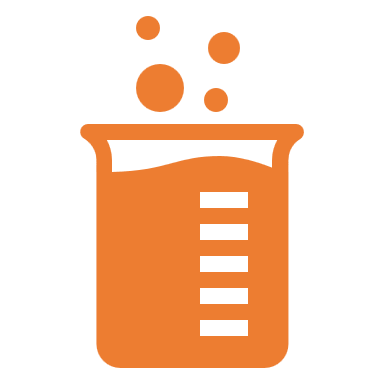 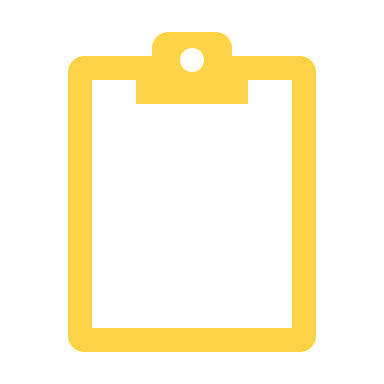 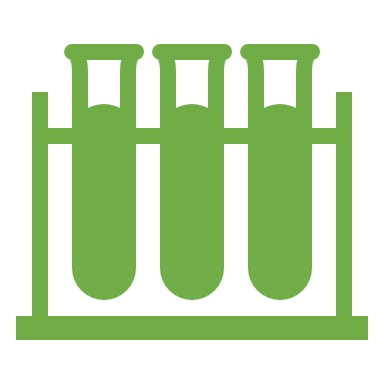 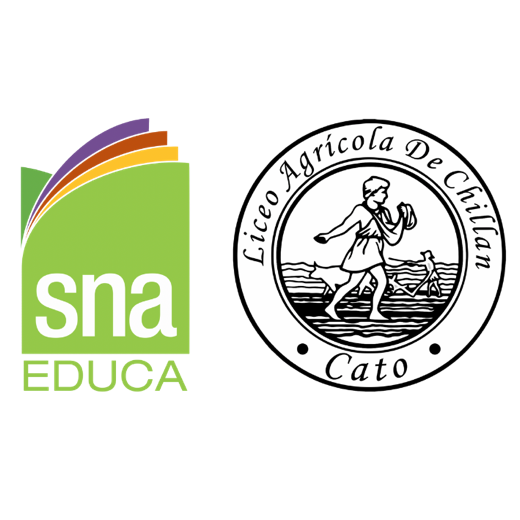 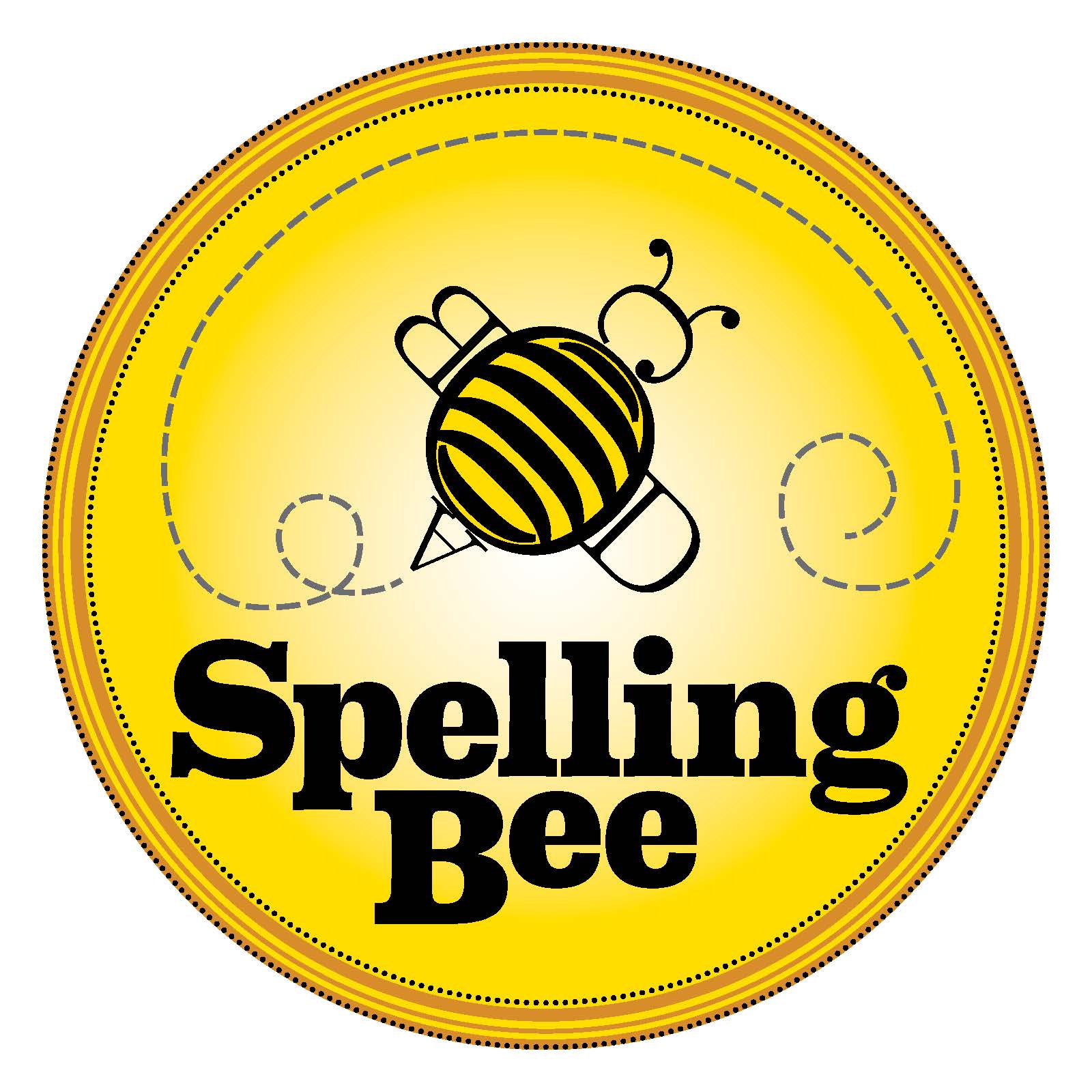 LICENSE PLATES OF THE WORLD
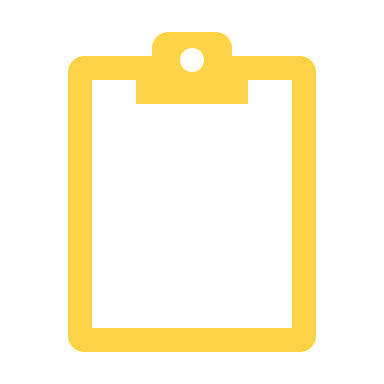 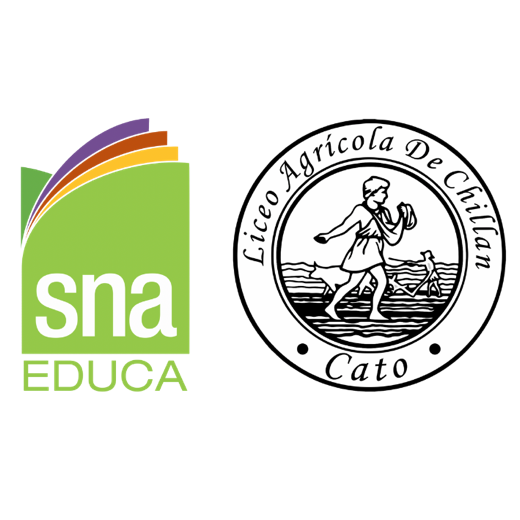 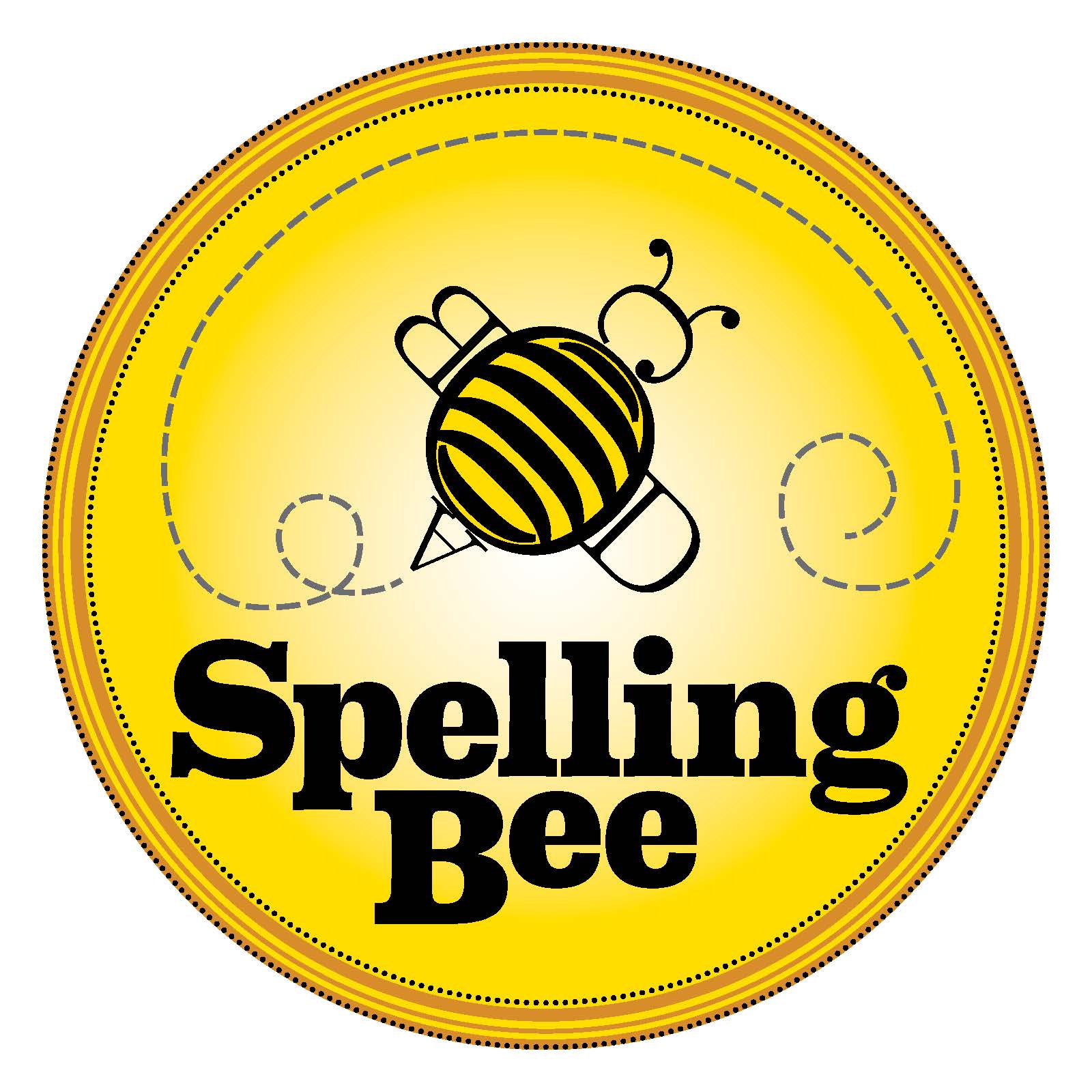 LICENSE PLATES OF THE WORLD
LET’S SPELL IN ENGLISH
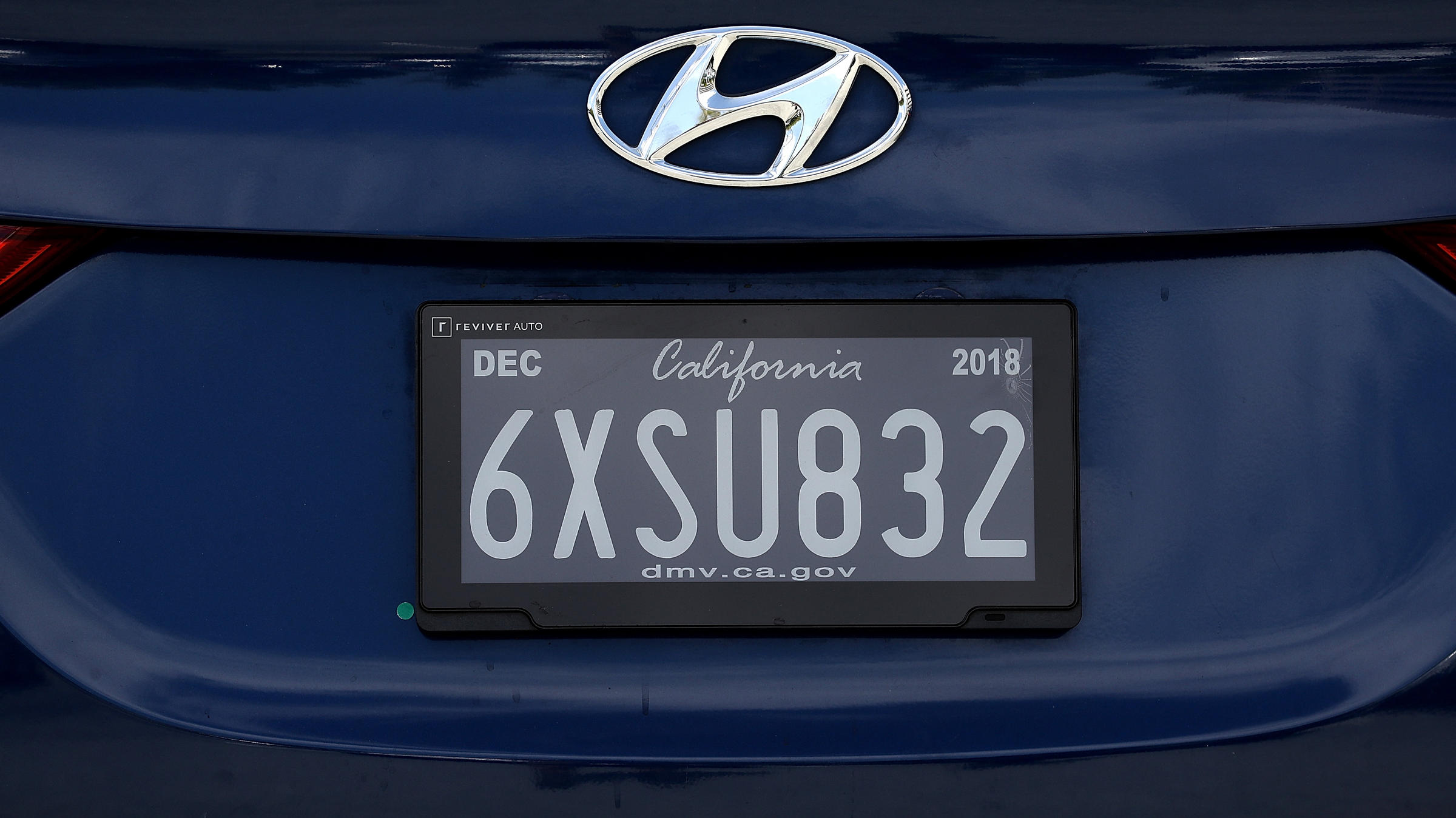 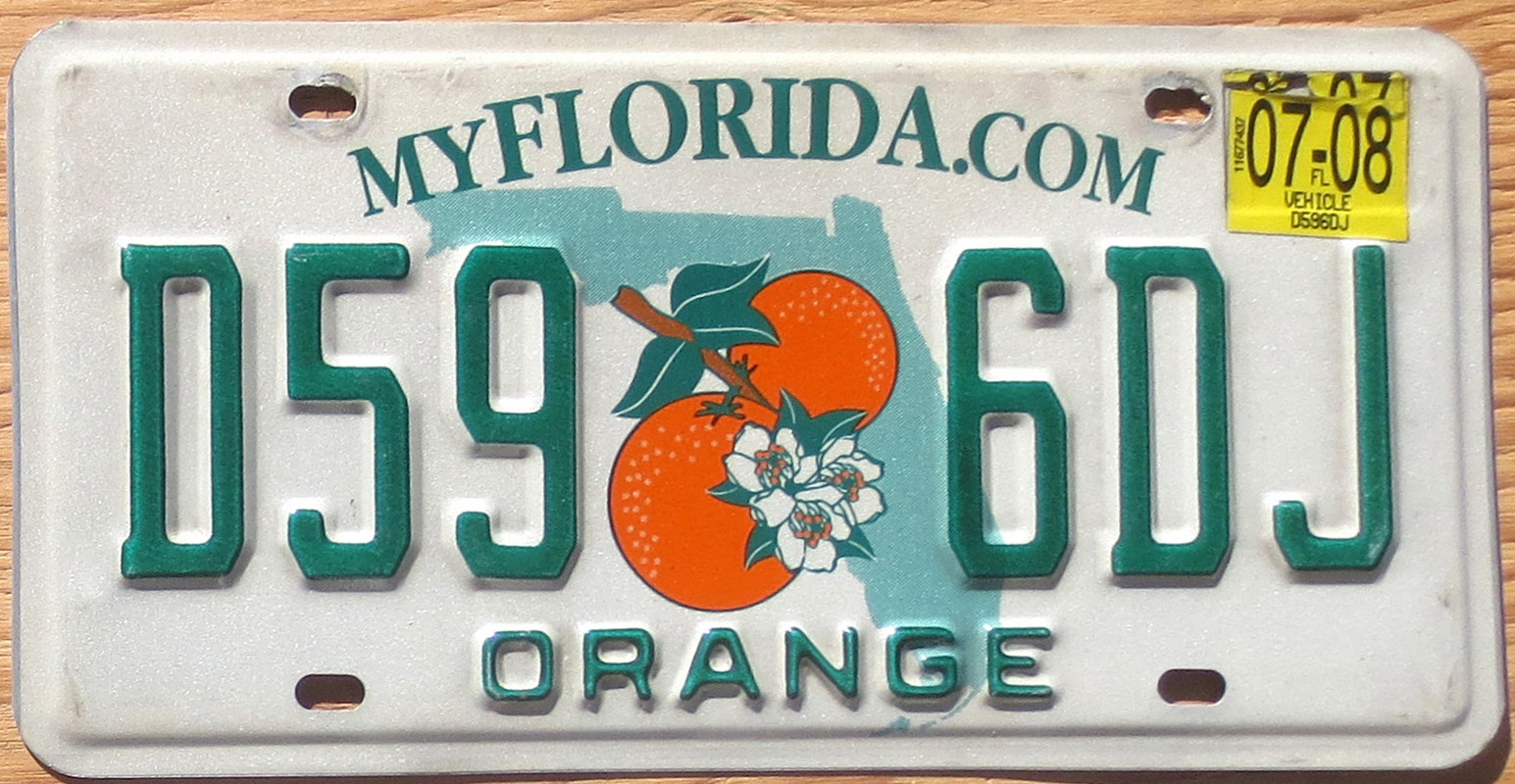 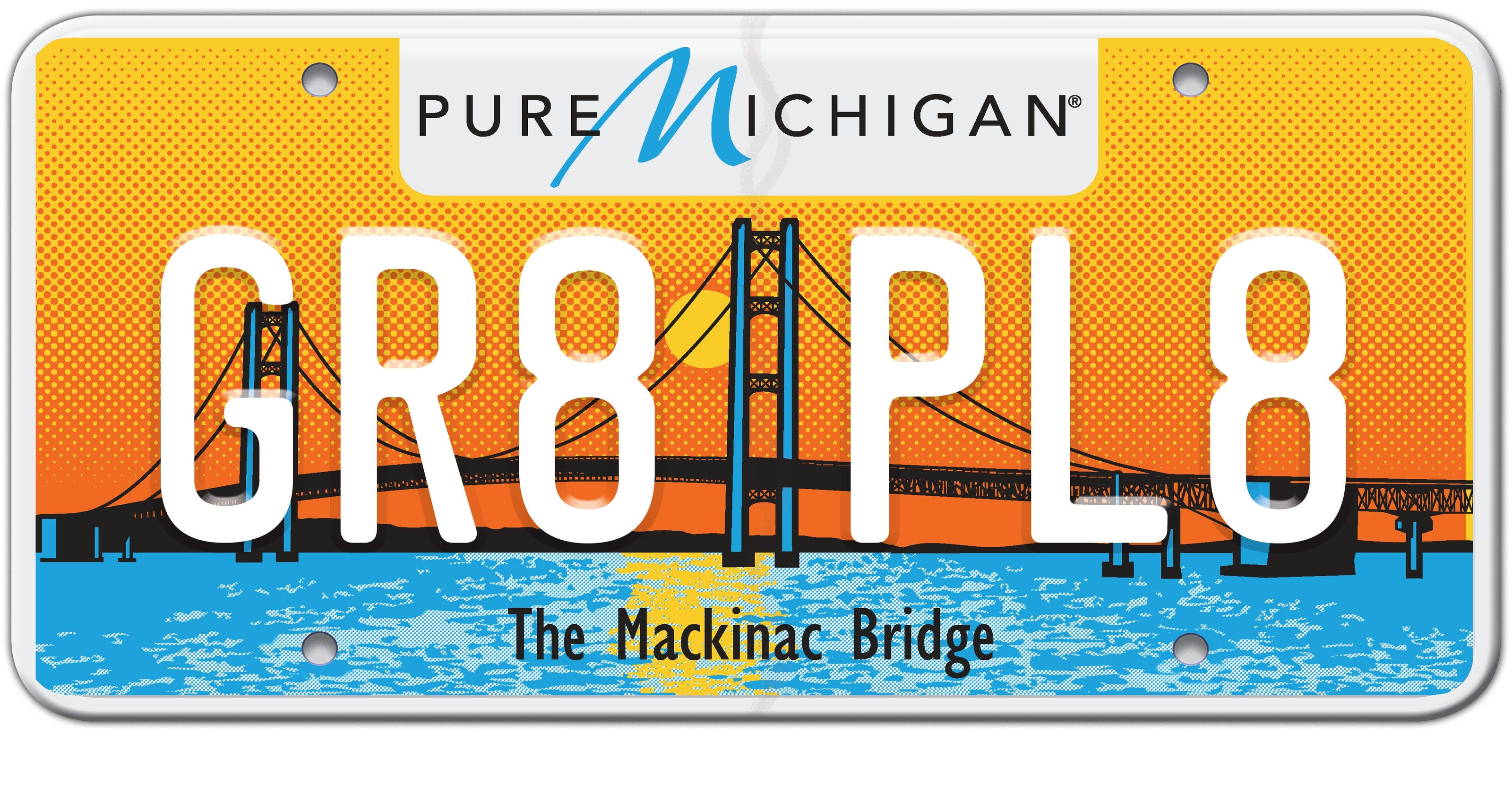 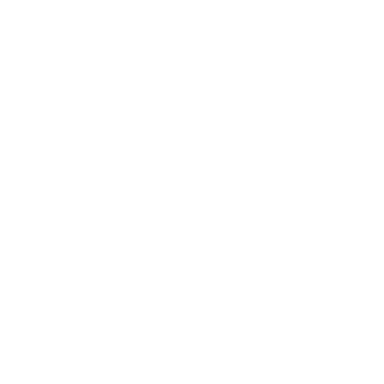 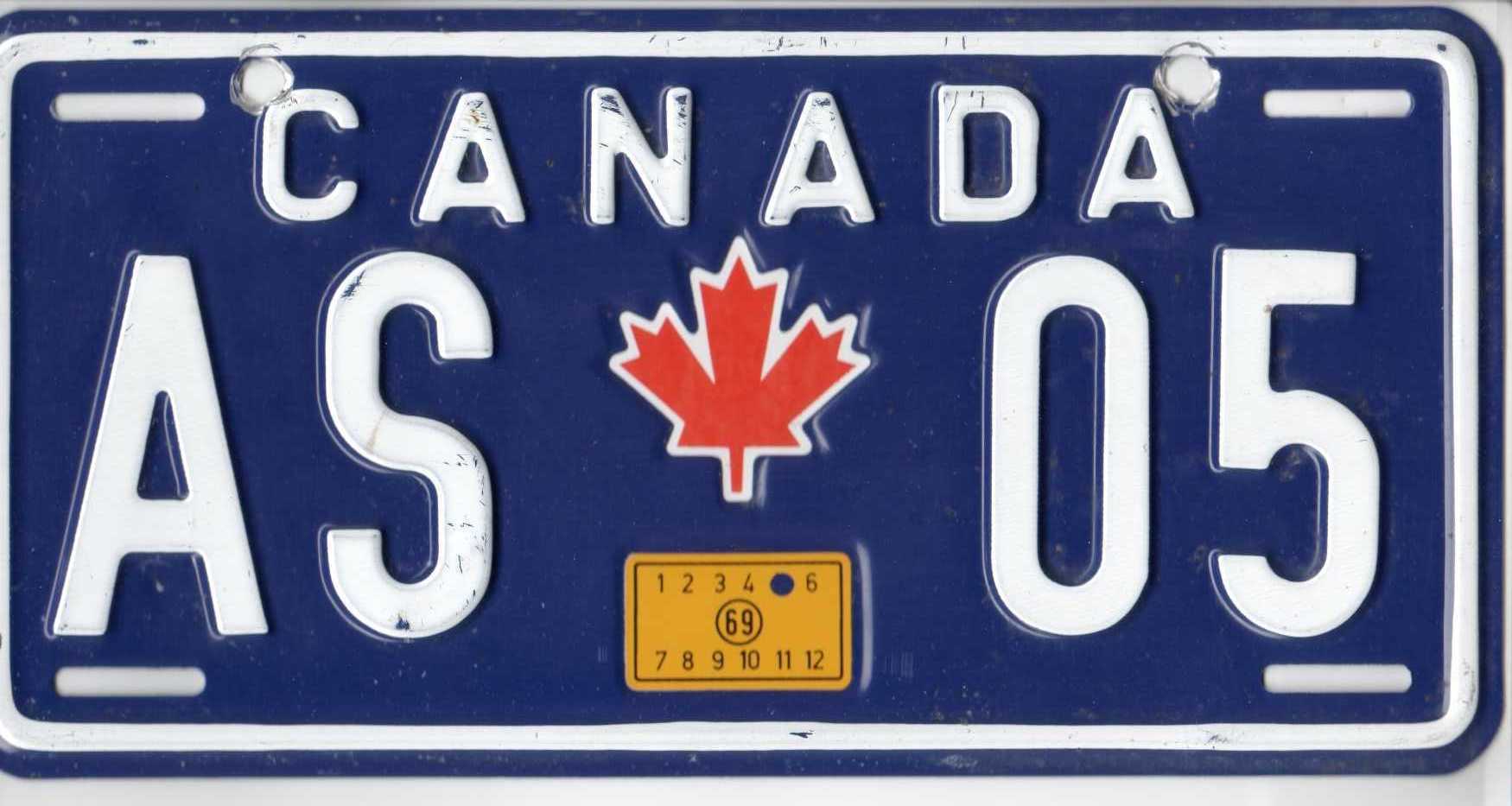 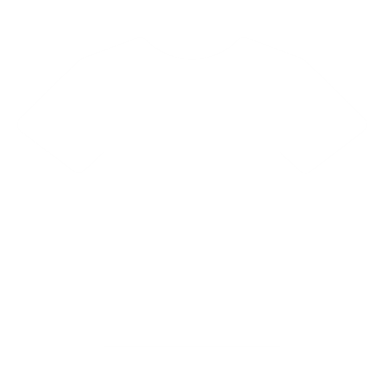 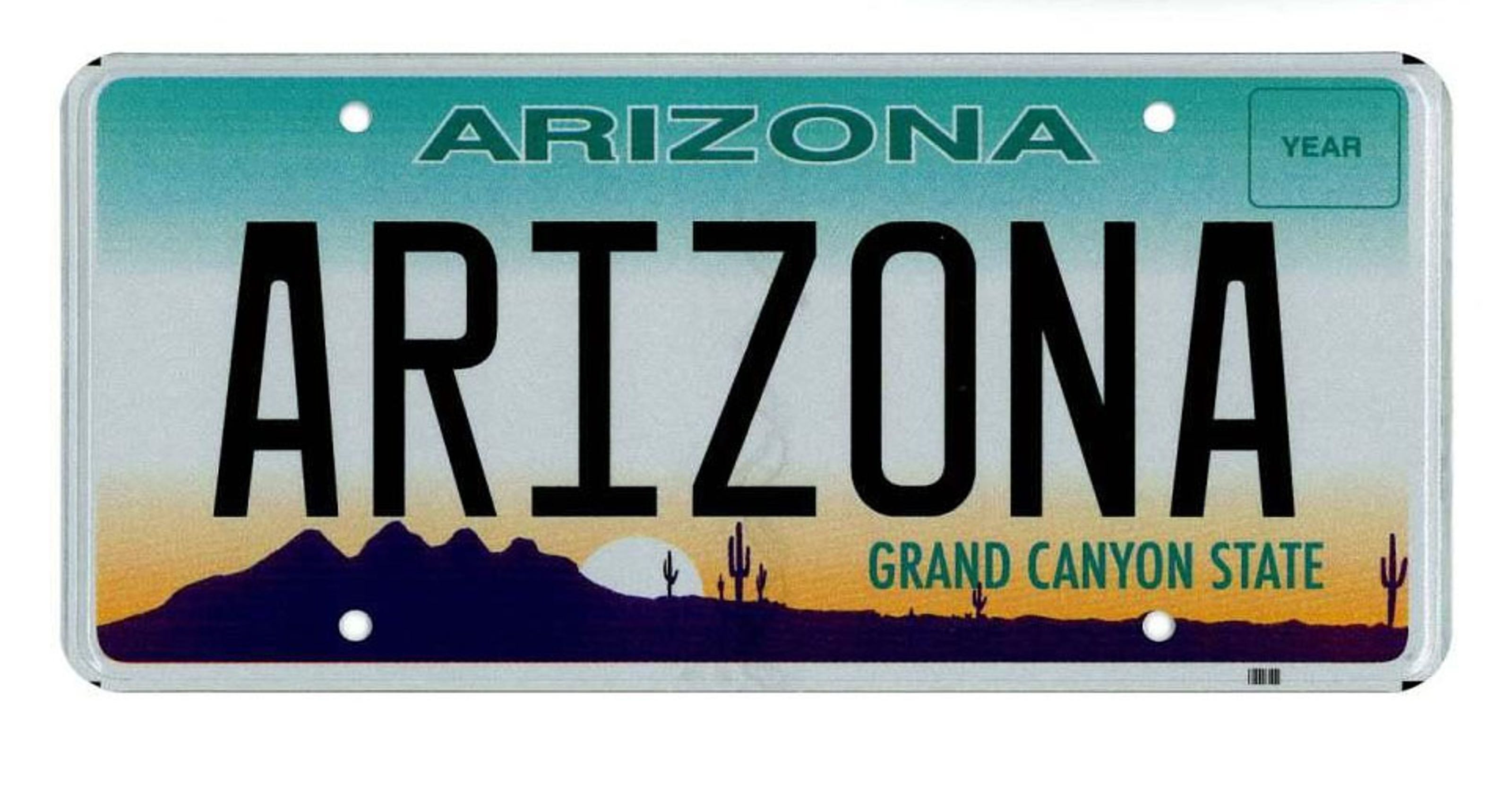 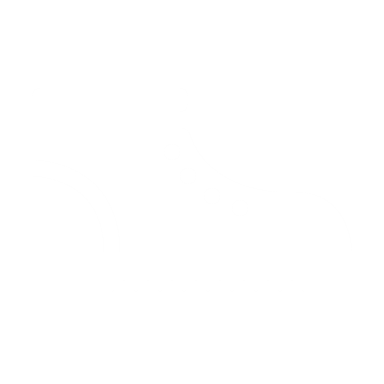 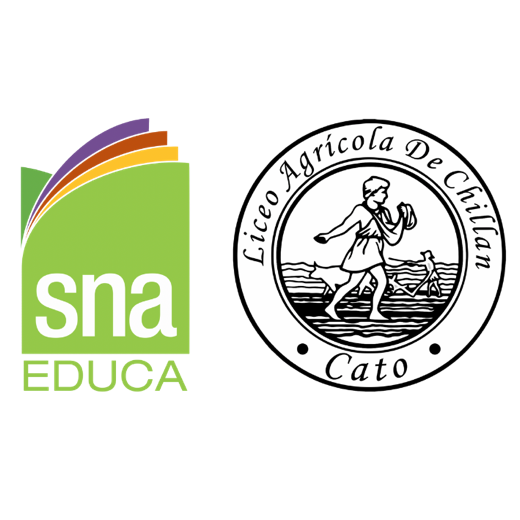 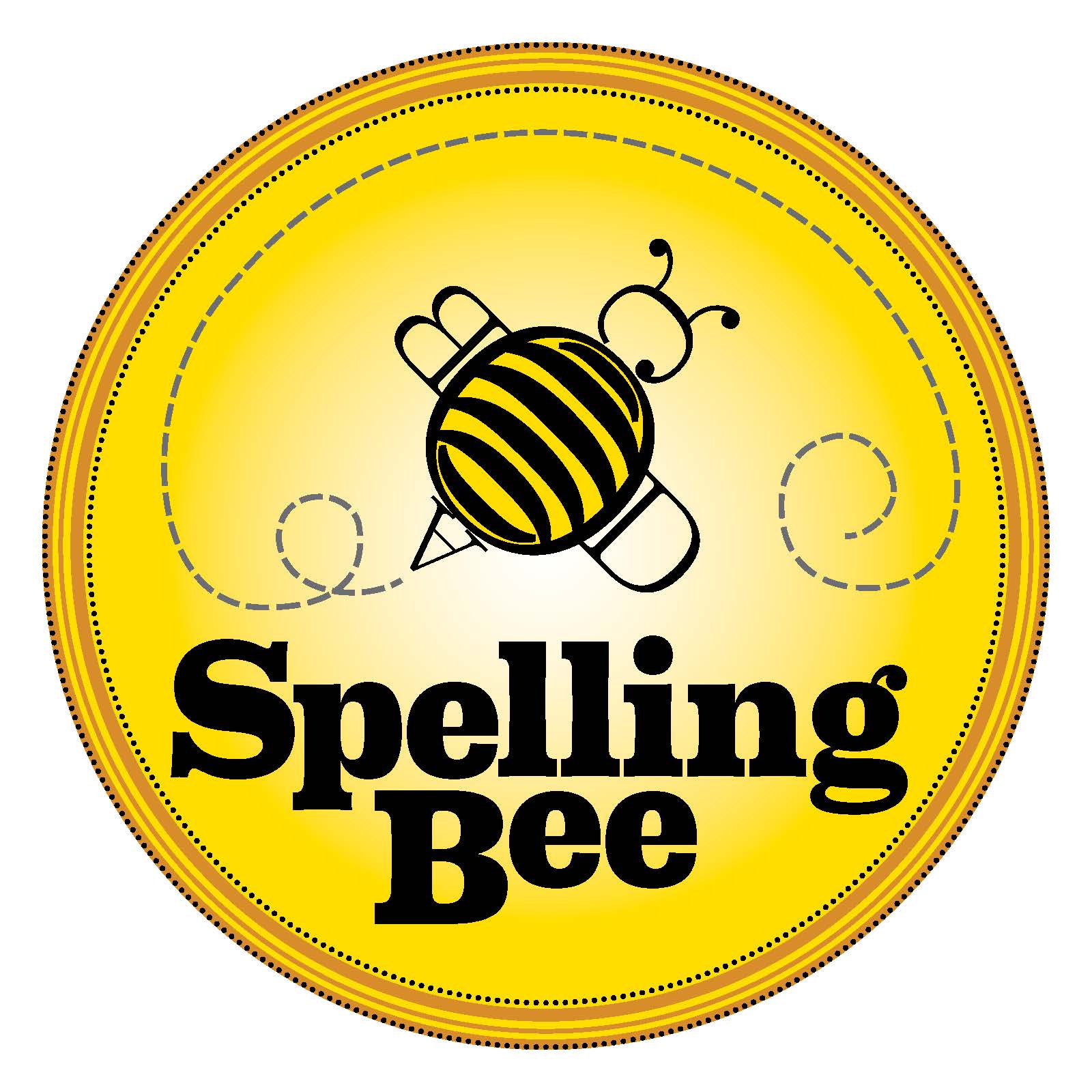 THE MORE YOU PRACTICE…THE MORE YOU LEARN!
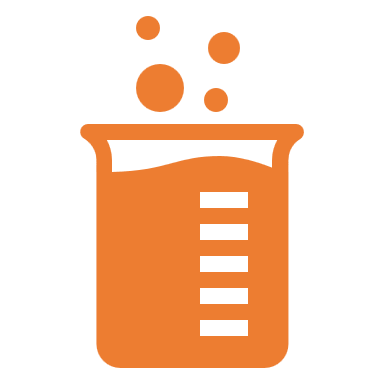 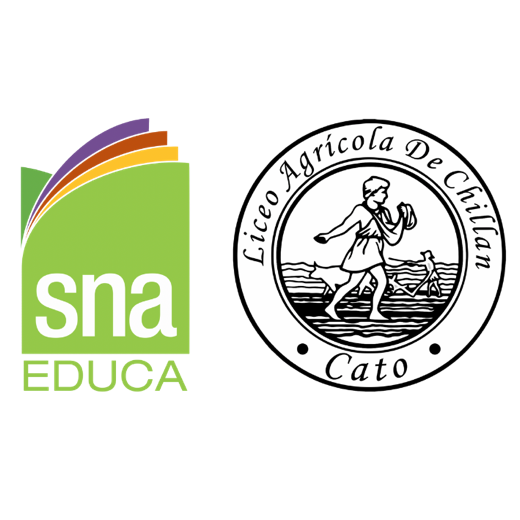 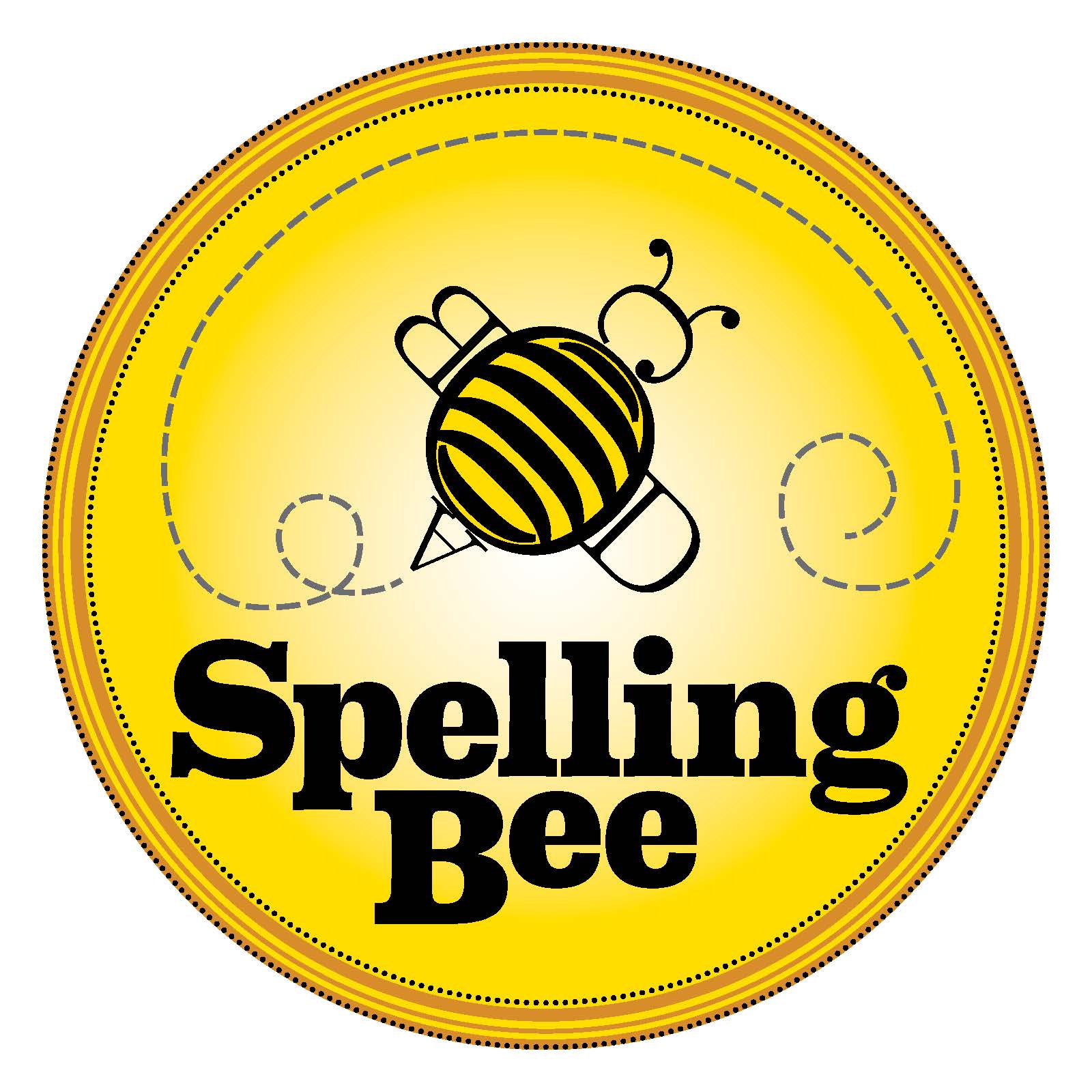 YOU CAN DO IT!
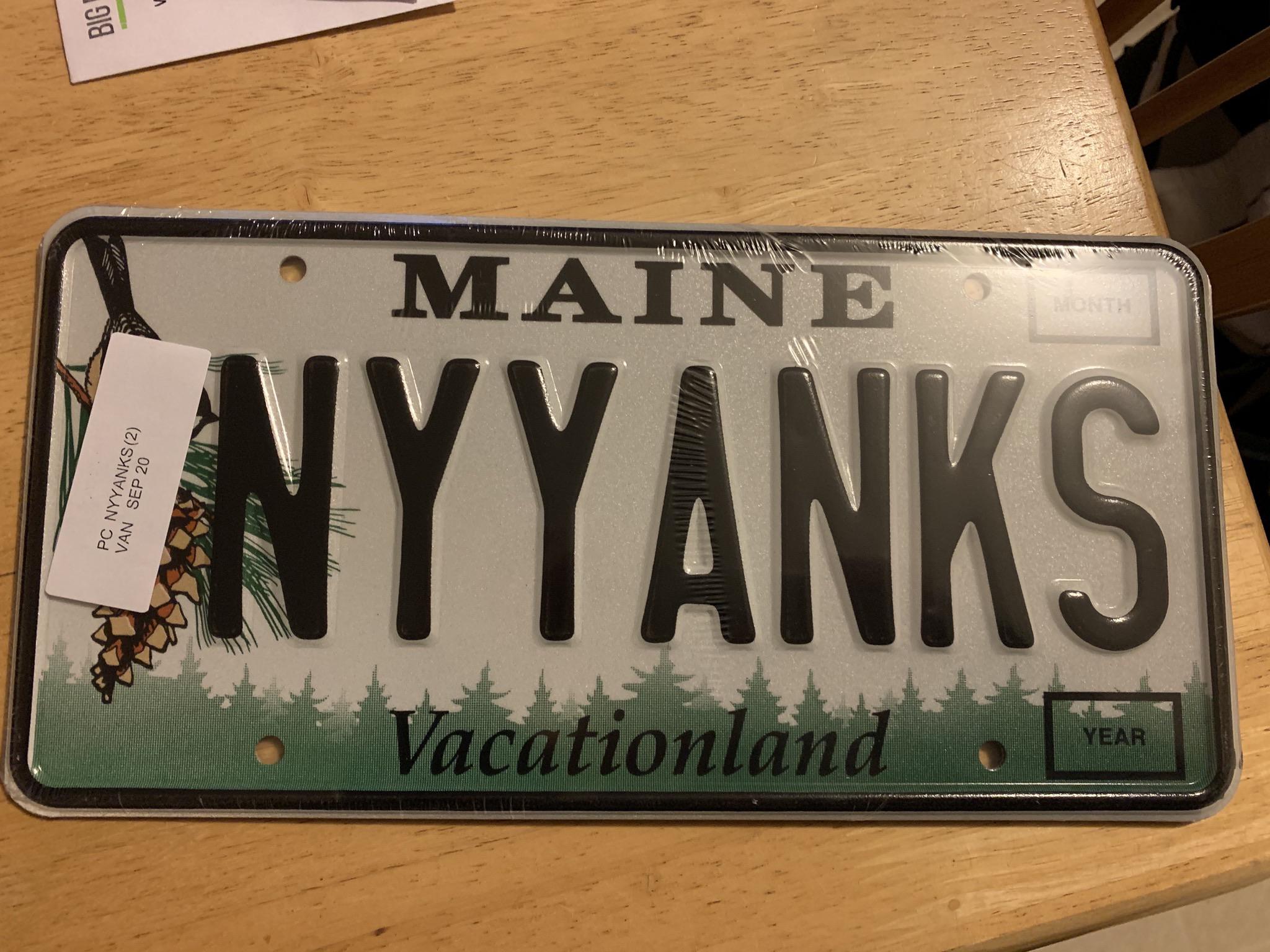 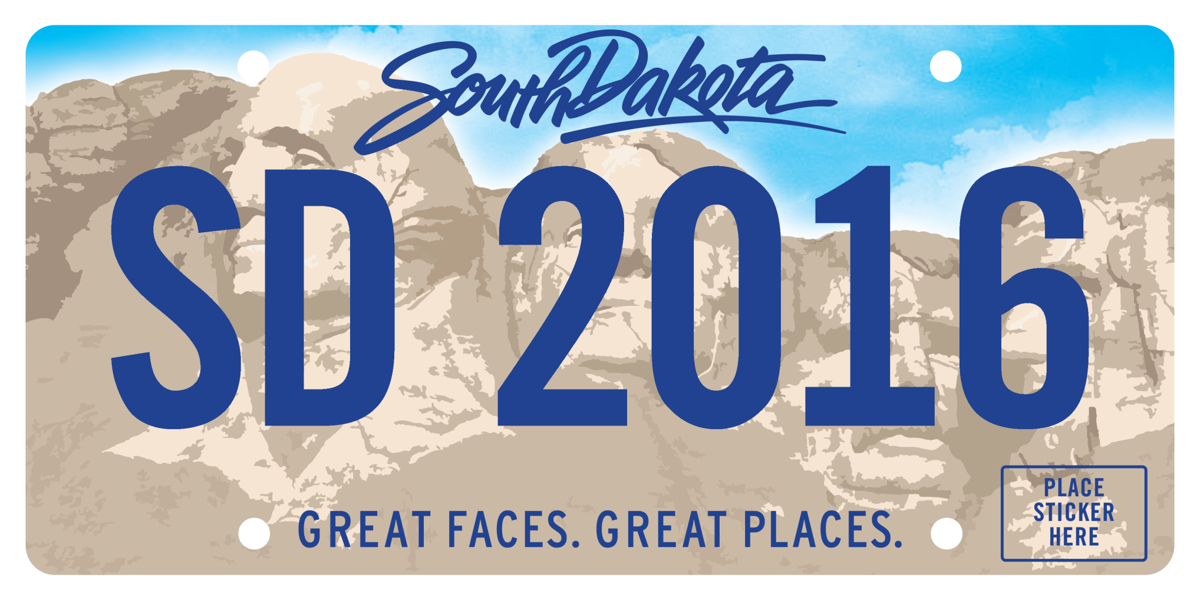 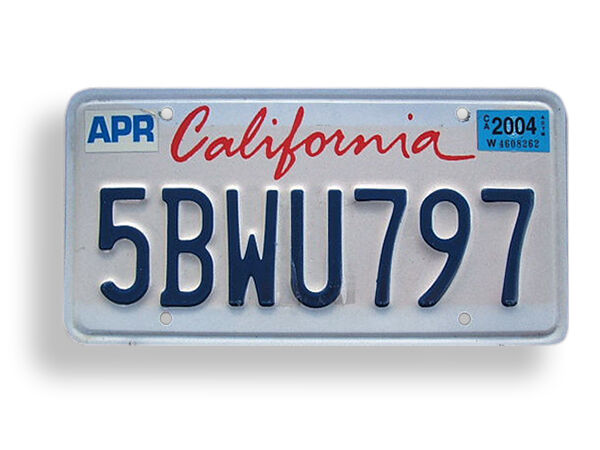 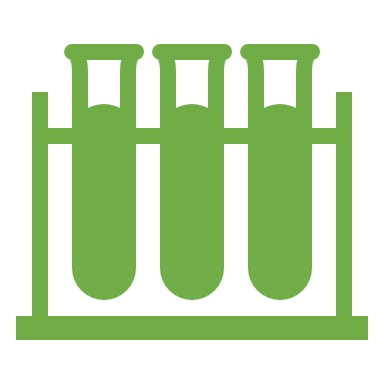 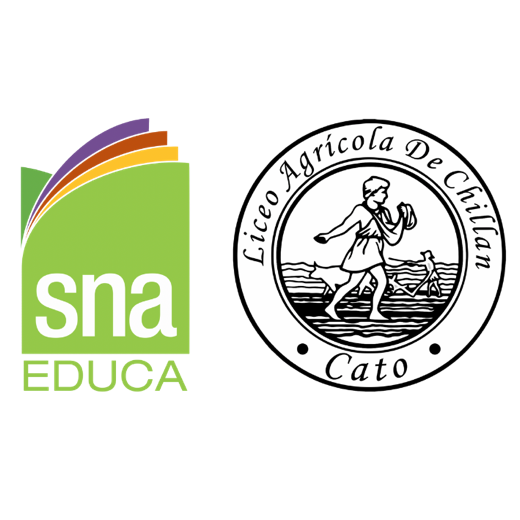 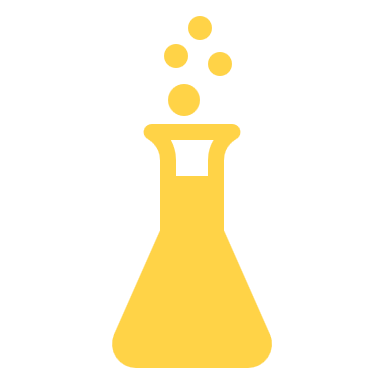 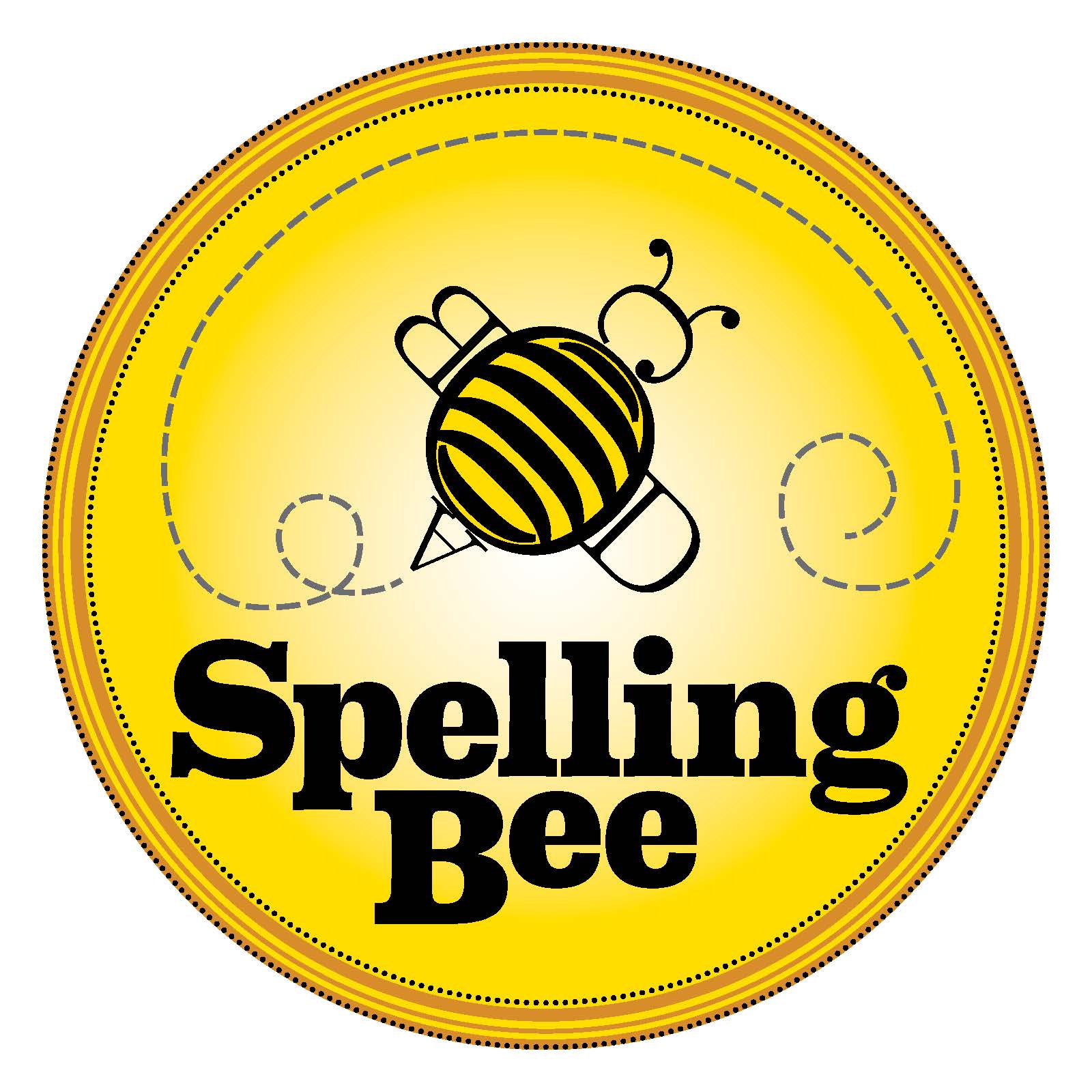 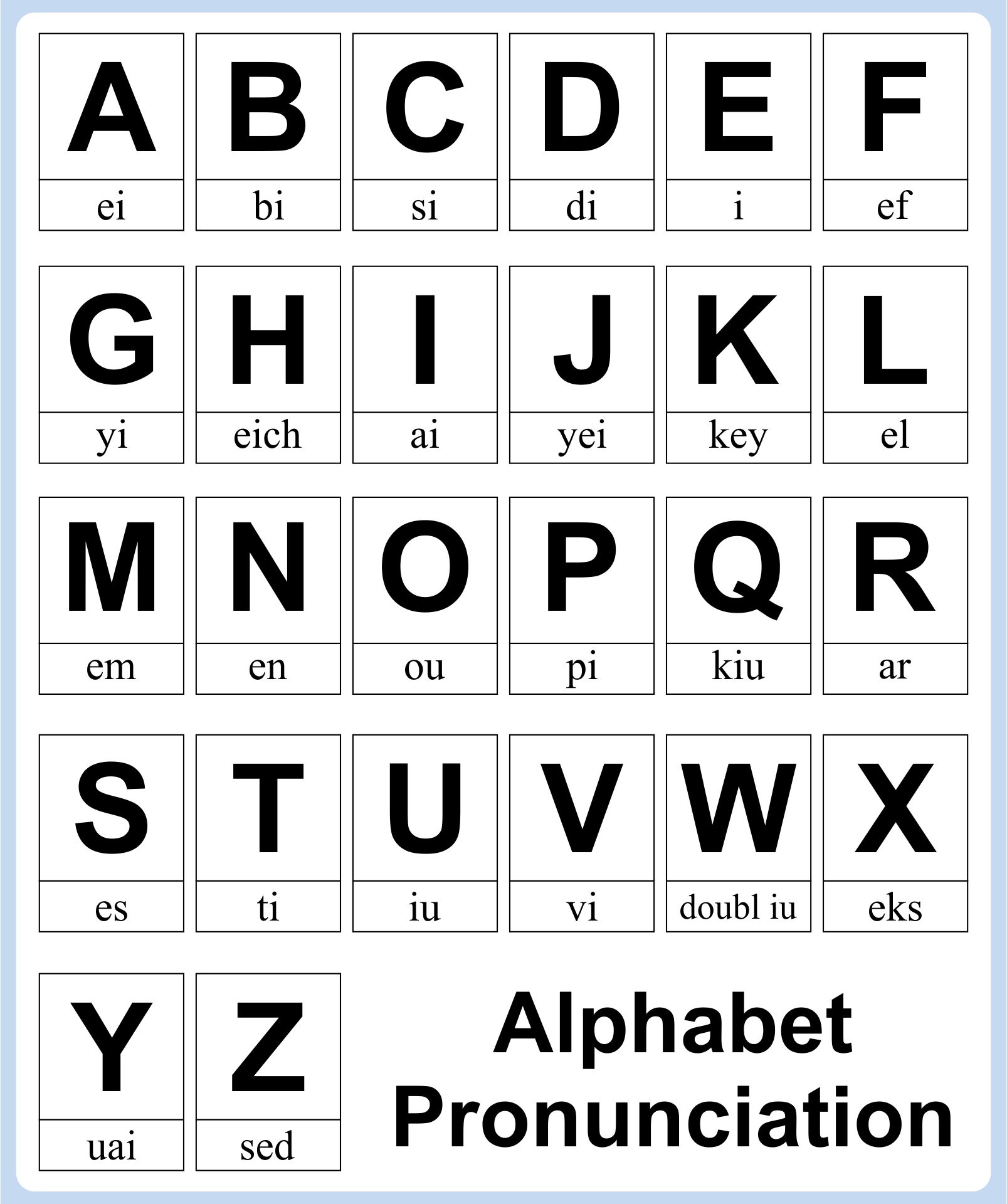 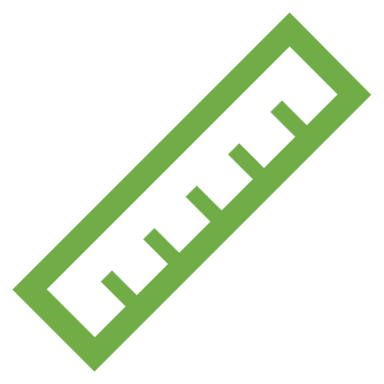 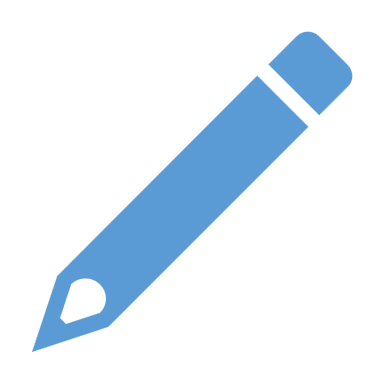 LEARNING IS FUNTASTIC!!!
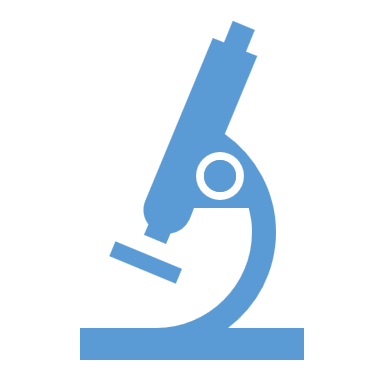 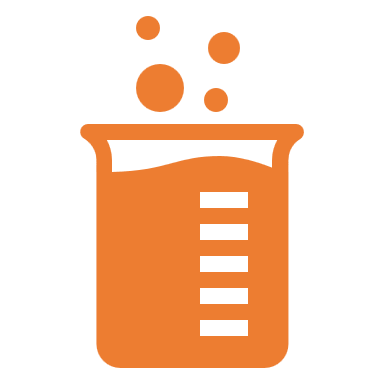 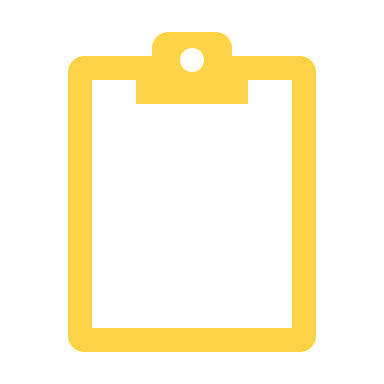 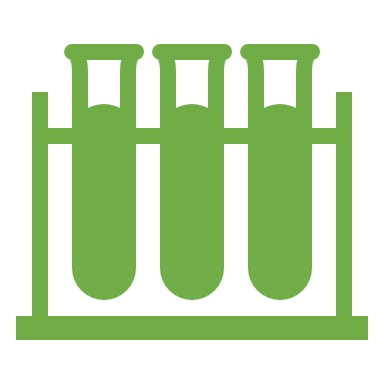